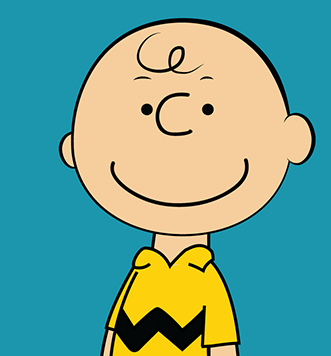 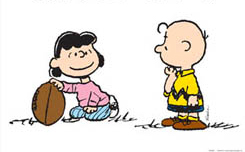 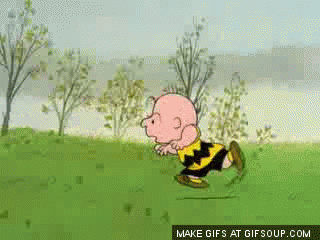 AAARRRGGGHHH!!!
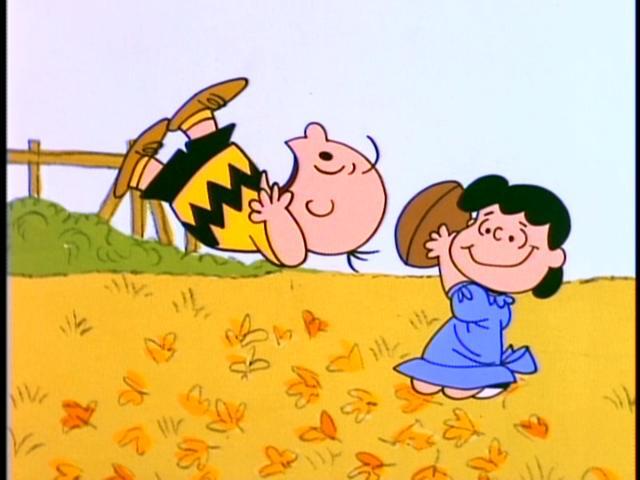 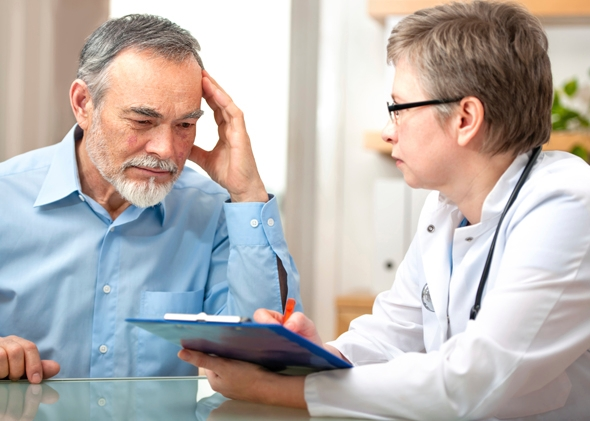 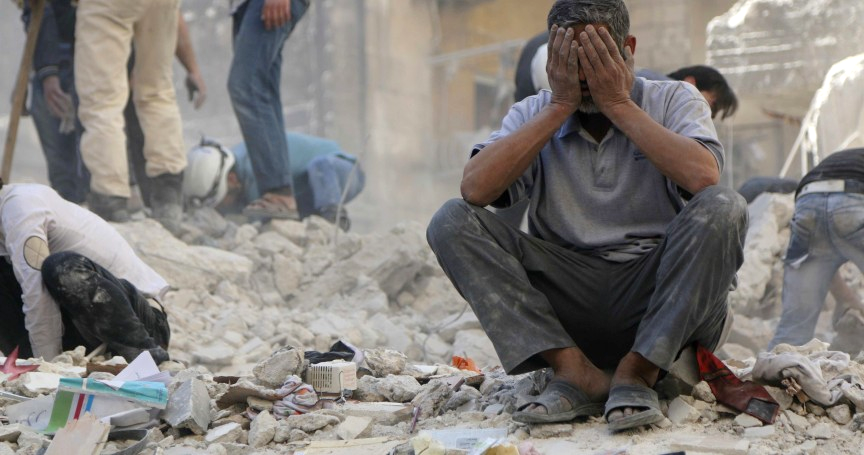 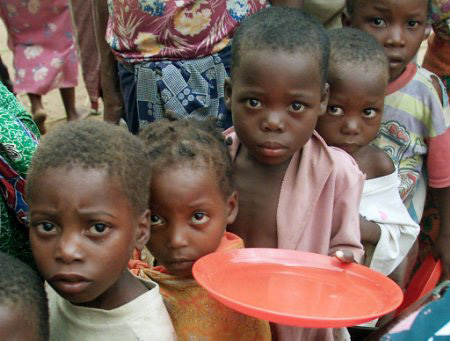 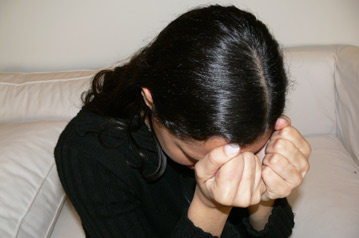 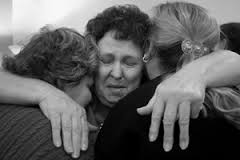 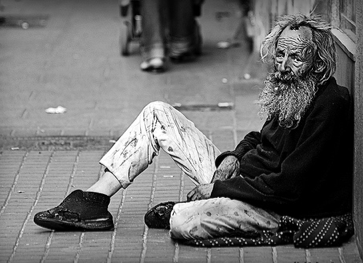 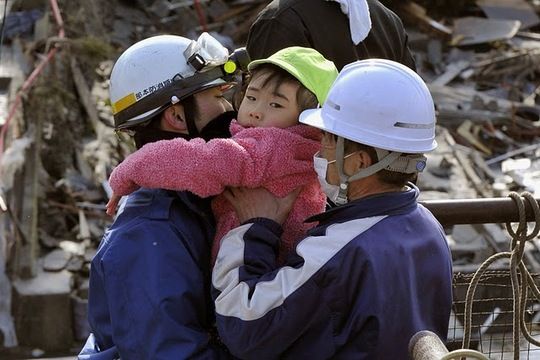 Romans 8:18-26 (ESV)
18 For I consider that the sufferings of this present time are not worth comparing with the glory that is to be revealed to us. 
19 For the creation waits with eager longing for the revealing of the sons of God. 
20 For the creation was subjected to futility, not willingly, but because of him who subjected it, in hope
21 that the creation itself will be set free from its bondage to corruption and obtain the freedom of the glory of the children of God.
Romans 8:18-26 (ESV)
22 For we know that the whole creation has been groaning together in the pains of childbirth until now.
23 And not only the creation, but we ourselves, who have the first fruits of the Spirit, groan inwardly as we wait eagerly for adoption as sons, the redemption of our bodies. 
24 For in this hope we were saved. Now hope that is seen is not hope. For who hopes for what he sees? 
25 But if we hope for what we do not see, we wait for it with patience.
Romans 8:18-26 (ESV)
26 Likewise the Spirit helps us in our weakness. For we do not know what to pray for as we ought, but the Spirit himself intercedes for us with groanings too deep for words.
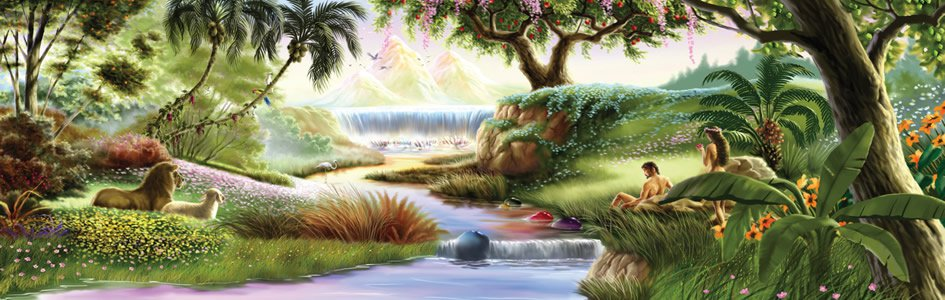 16 To the woman he said,
“I will surely multiply your pain in childbearing;    in pain you shall bring forth children.Your desire shall be for your husband,    and he shall rule over you.”
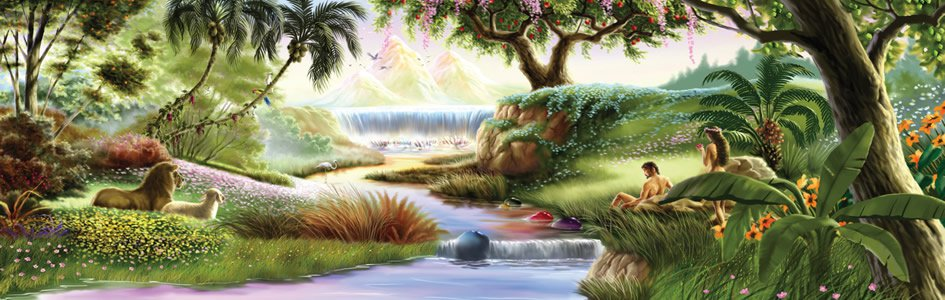 17 And to Adam he said,
“Because you have listened to the voice of your wife    and have eaten of the treeof which I commanded you,    ‘You shall not eat of it,’cursed is the ground because of you;    in pain you shall eat of it all the days of your life;
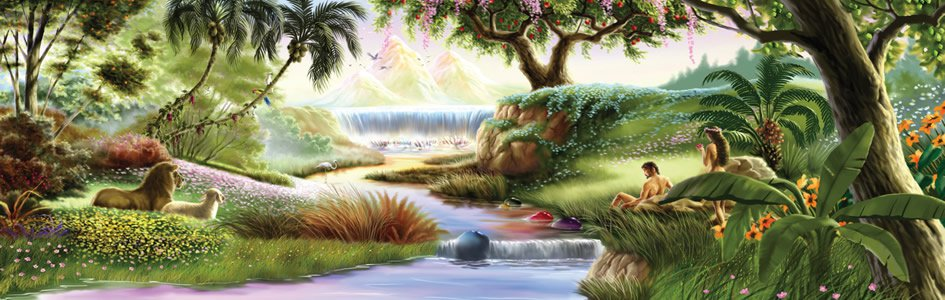 18 thorns and thistles it shall bring forth for you;
- GENESIS 3:16-18a
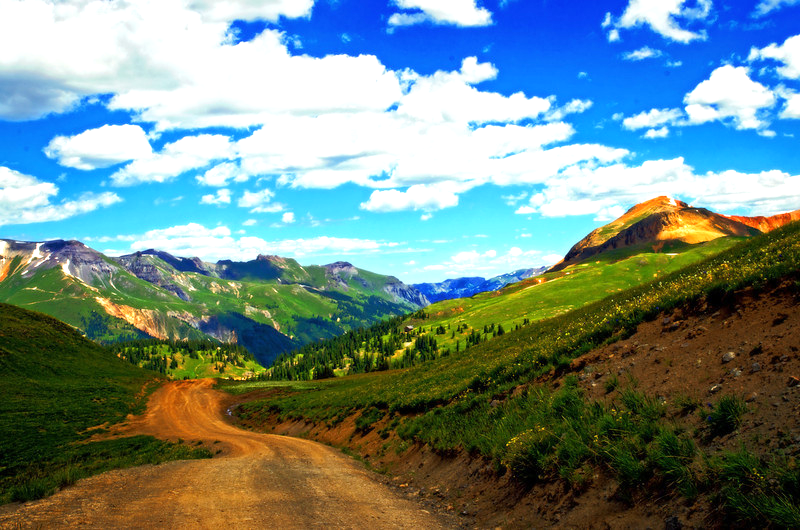 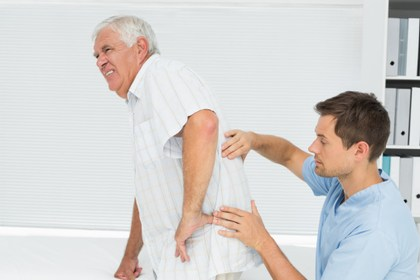 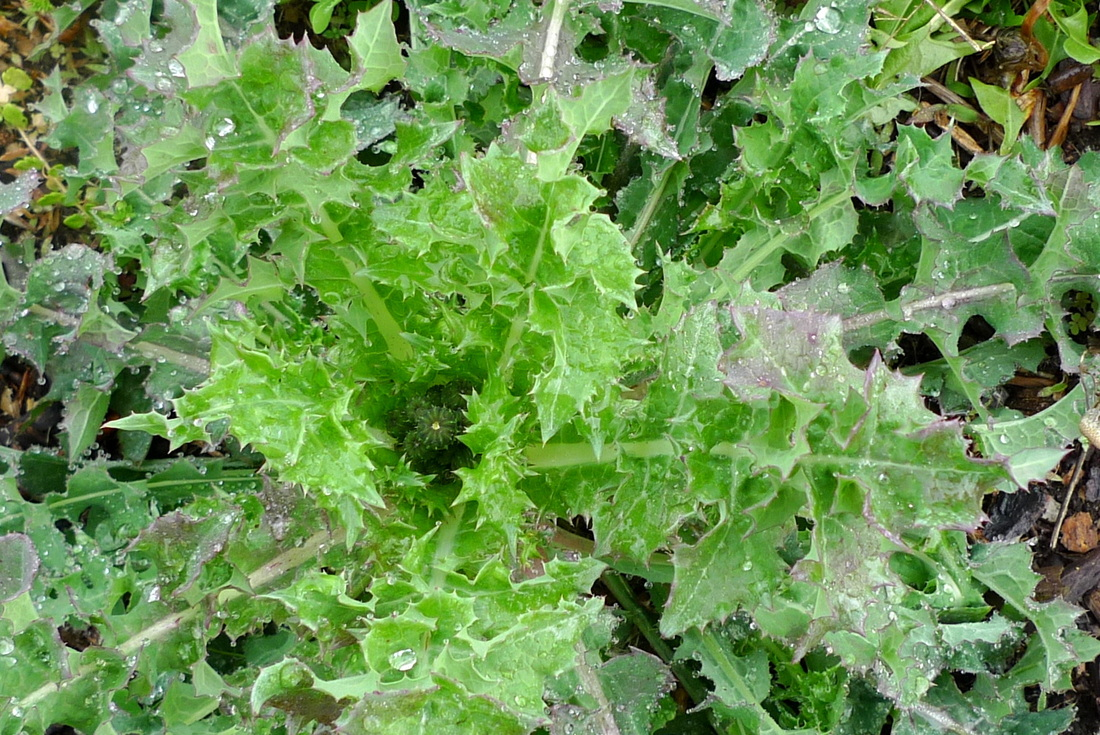 Why Do Such Awful 
Things Happen?
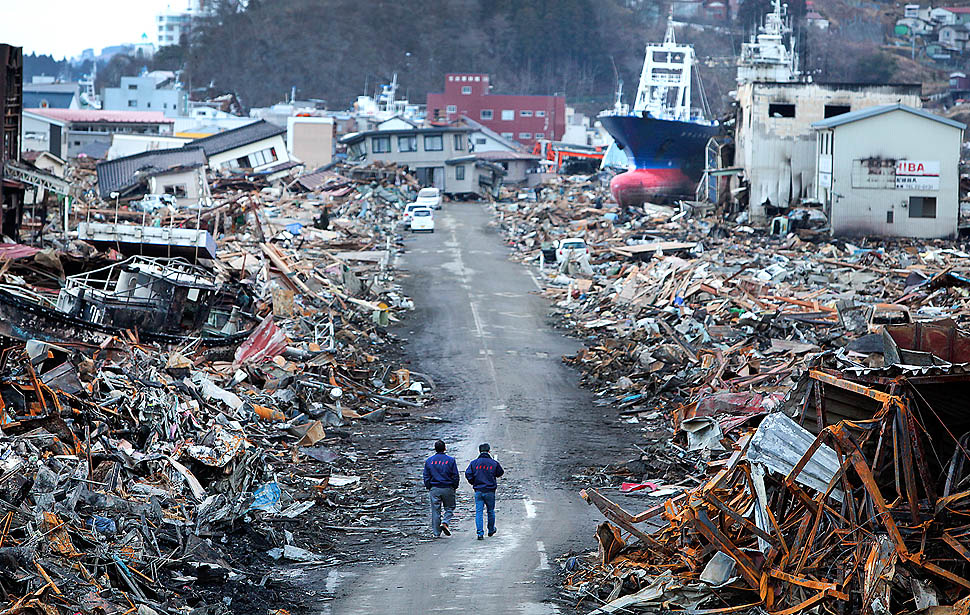 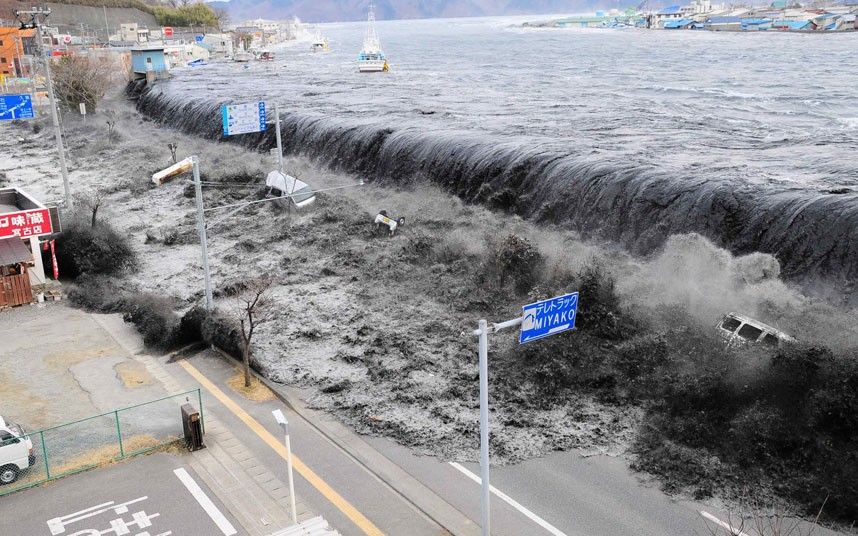 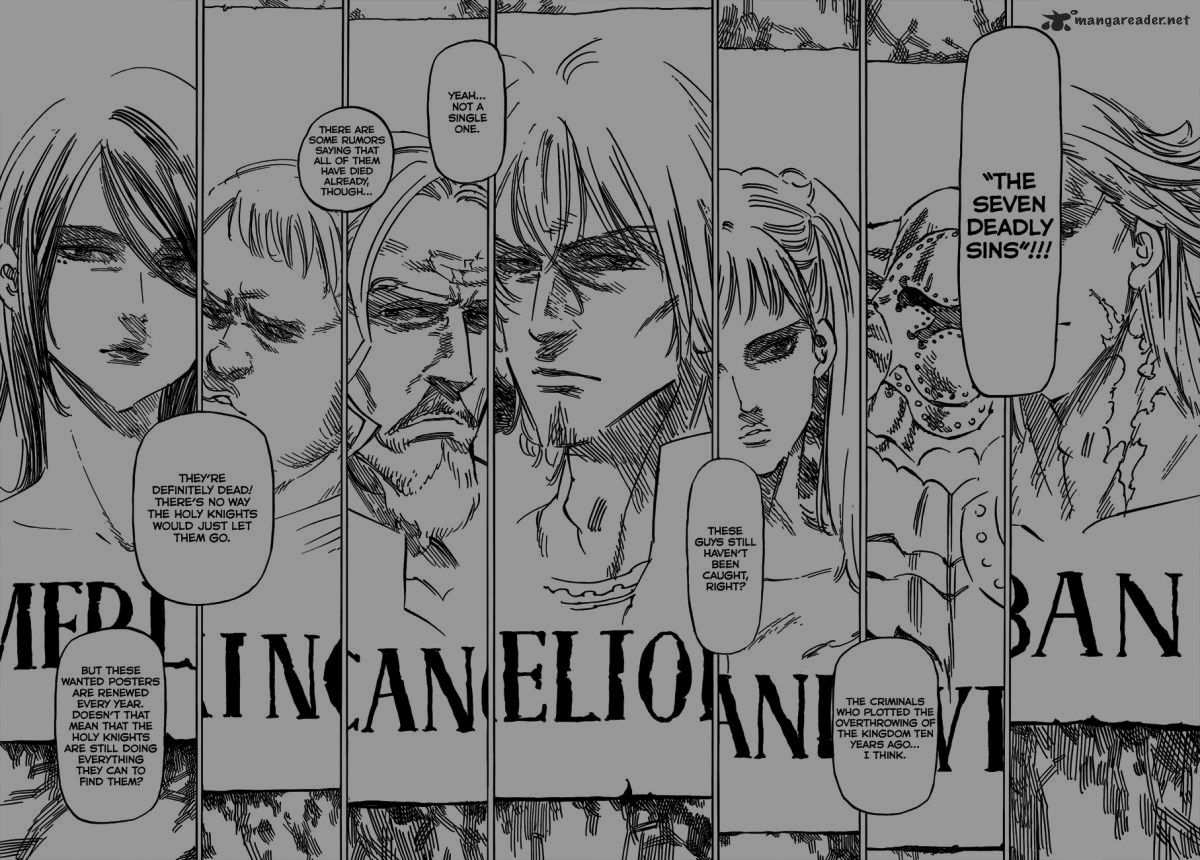 We live in a fallen, 
sin-twisted world!
Romans 8:18-26 (ESV)
18 For I consider that the sufferings of this present time are not worth comparing with the glory that is to be revealed to us. 
19 For the creation waits with eager longing for the revealing of the sons of God. 
20 For the creation was subjected to futility, not willingly, but because of him who subjected it, in hope
21 that the creation itself will be set free from its bondage to corruption and obtain the freedom of the glory of the children of God.
Romans 8:18-26 (ESV)
22 For we know that the whole creation has been groaning together in the pains of childbirth until now.
23 And not only the creation, but we ourselves, who have the first fruits of the Spirit, groan inwardly as we wait eagerly for adoption as sons, the redemption of our bodies. 
24 For in this hope we were saved. Now hope that is seen is not hope. For who hopes for what he sees? 
25 But if we hope for what we do not see, we wait for it with patience.
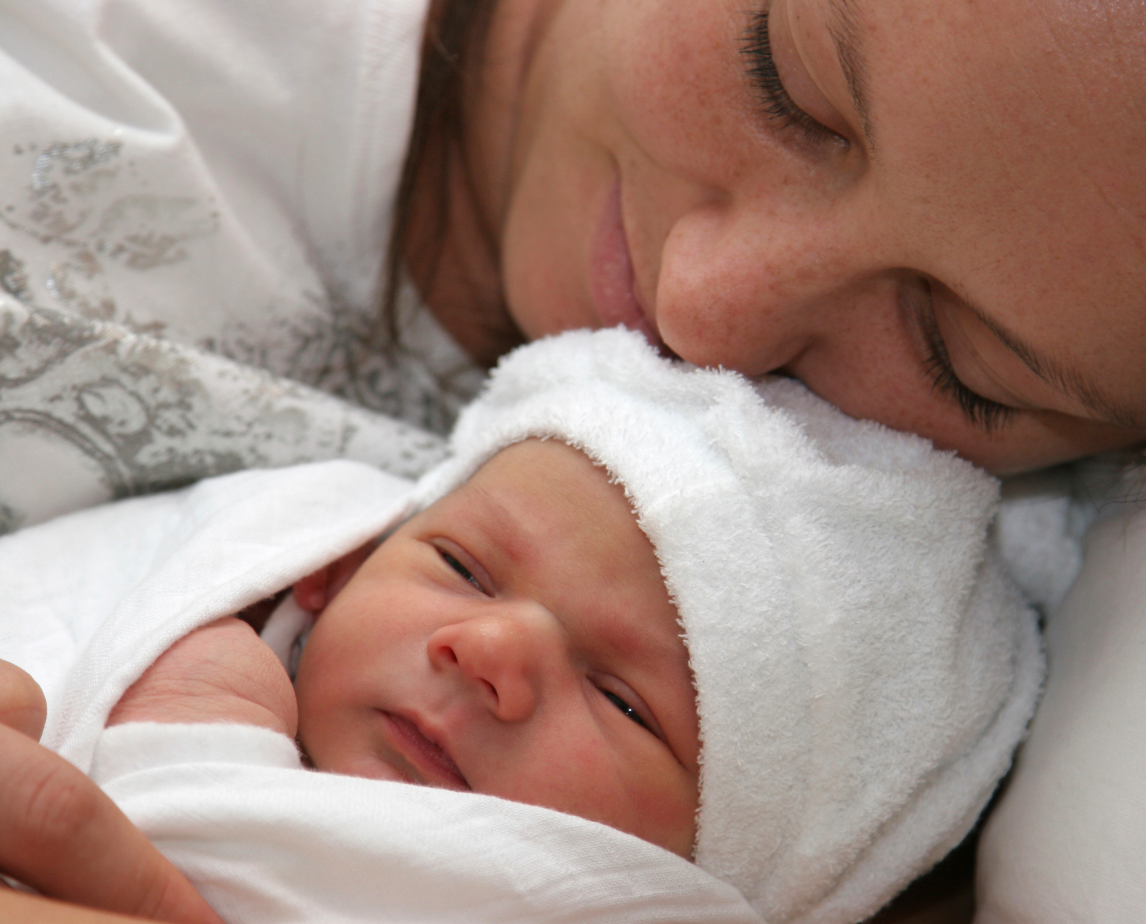 HOPE
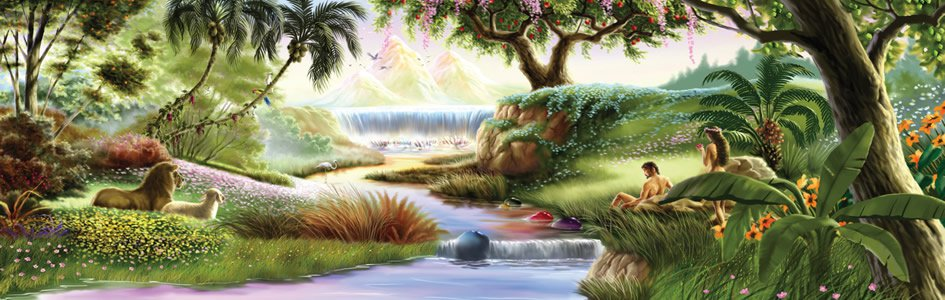 16 To the woman he said,
“I will surely multiply your pain in childbearing;    in pain you shall bring forth children.Your desire shall be for your husband,    and he shall rule over you.”
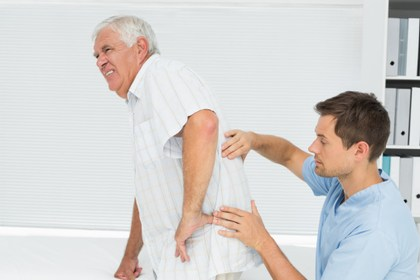 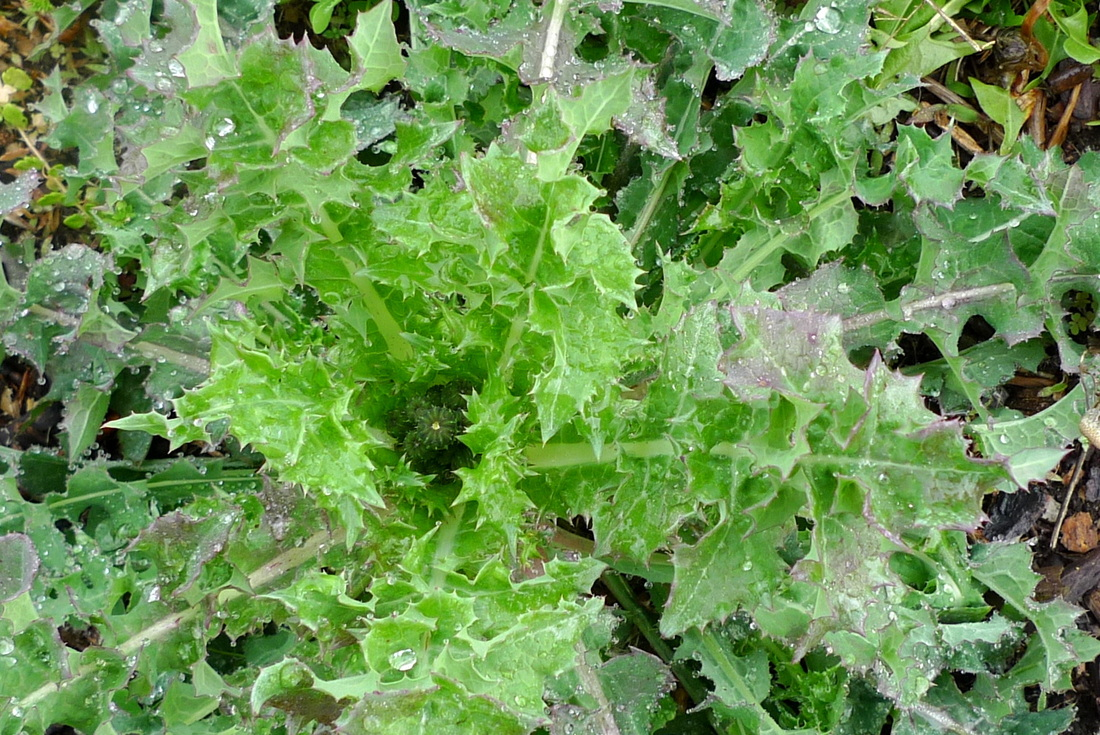 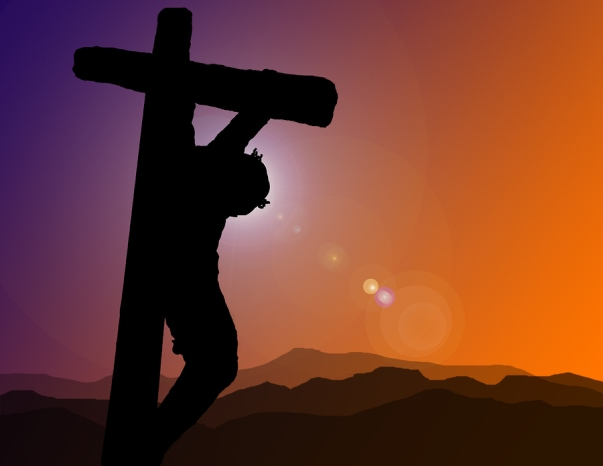 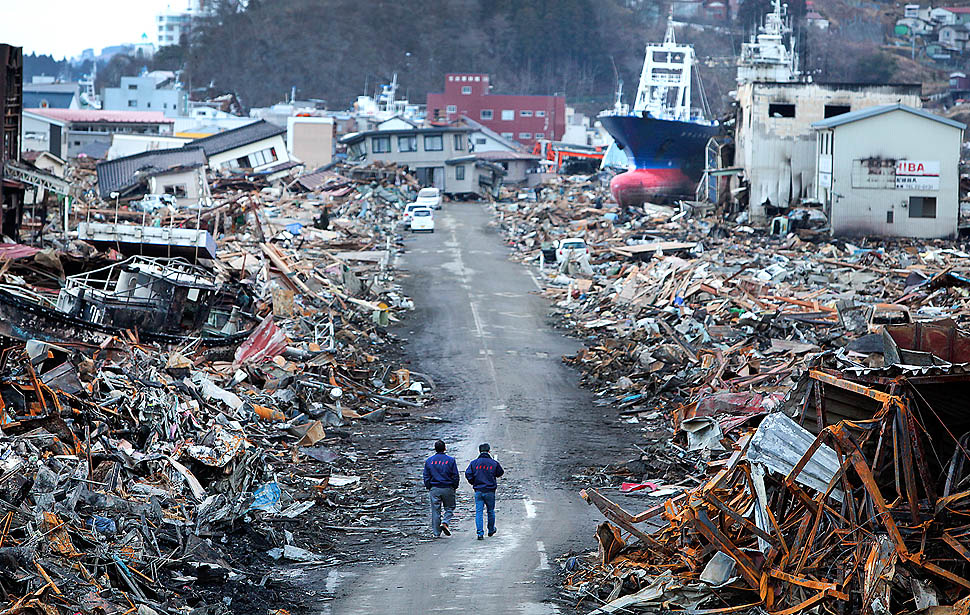 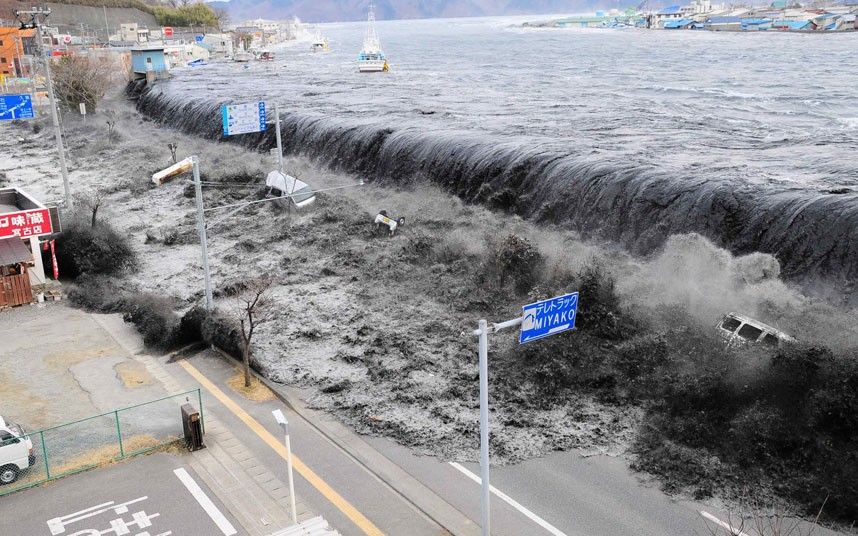 Do We Suffer?  Yes.
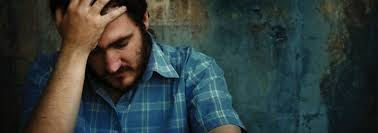 But We Suffer in HOPE!
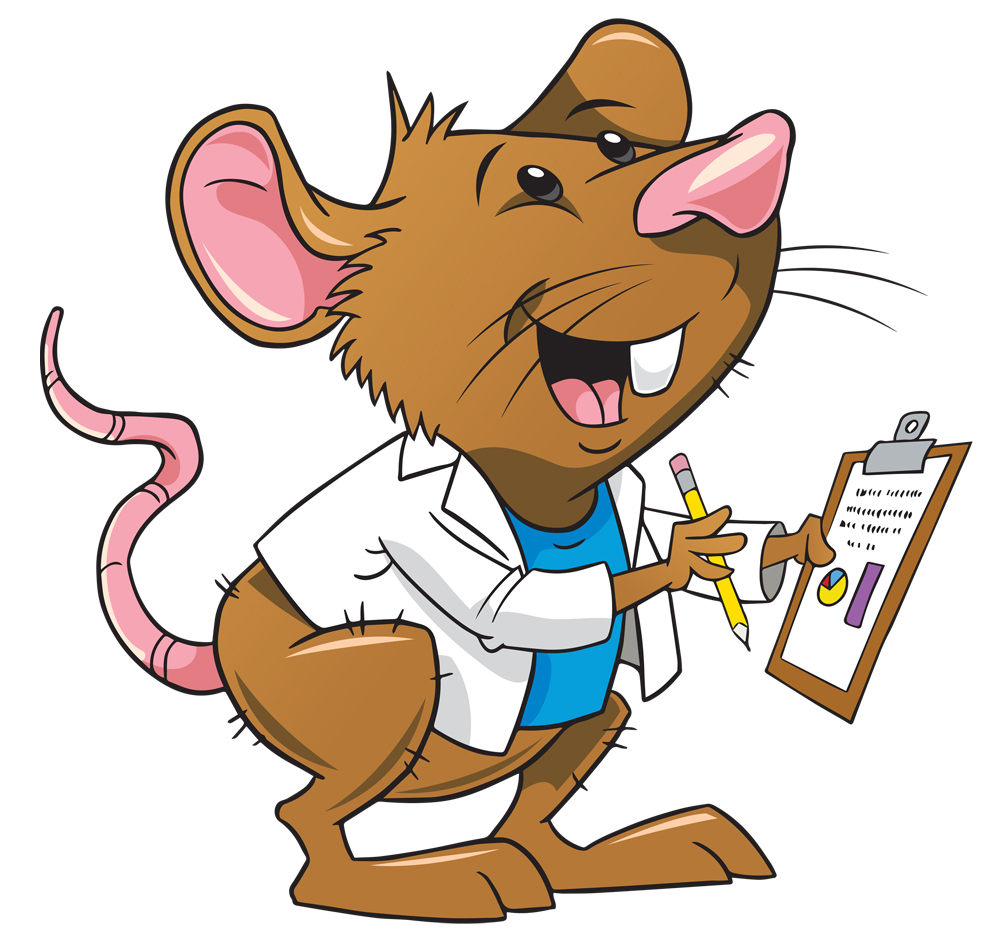 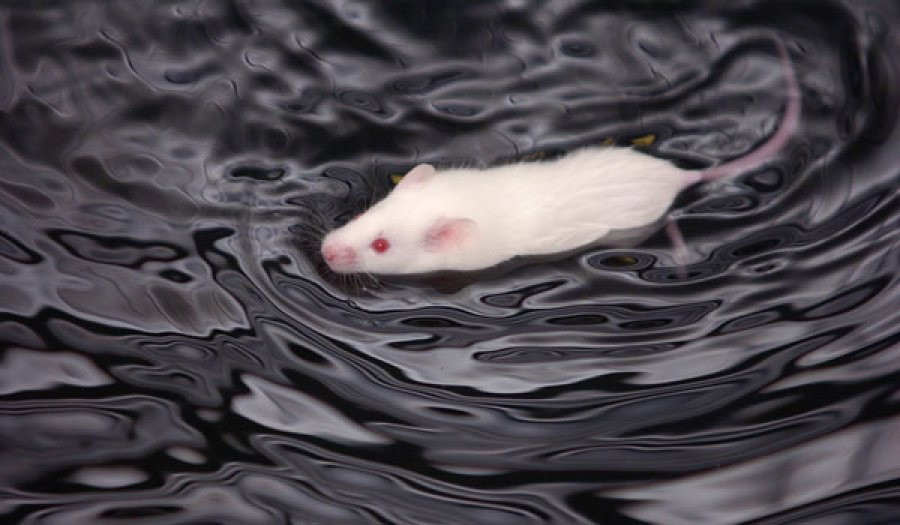 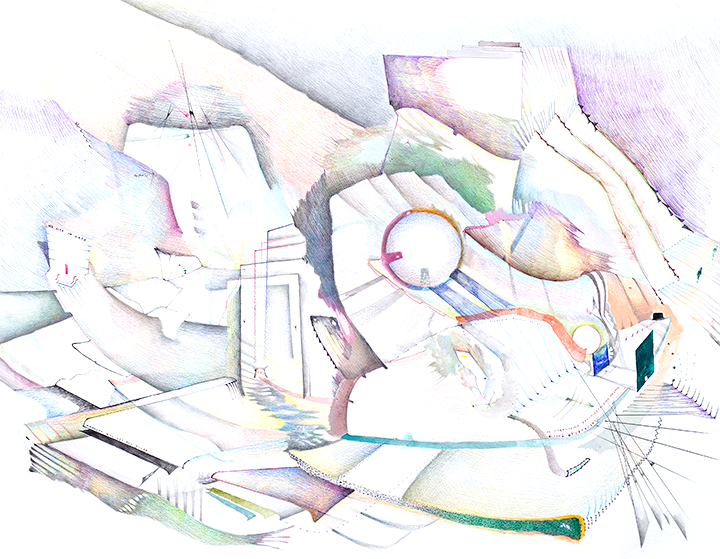 WE LIVE 
IN HOPE!
Romans 8:18-26 (ESV)
22 For we know that the whole creation has been groaning together in the pains of childbirth until now.
23 And not only the creation, but we ourselves, who have the first fruits of the Spirit, groan inwardly as we wait eagerly for adoption as sons, the redemption of our bodies. 
24 For in this hope we were saved. Now hope that is seen is not hope. For who hopes for what he sees? 
25 But if we hope for what we do not see, we wait for it with patience.
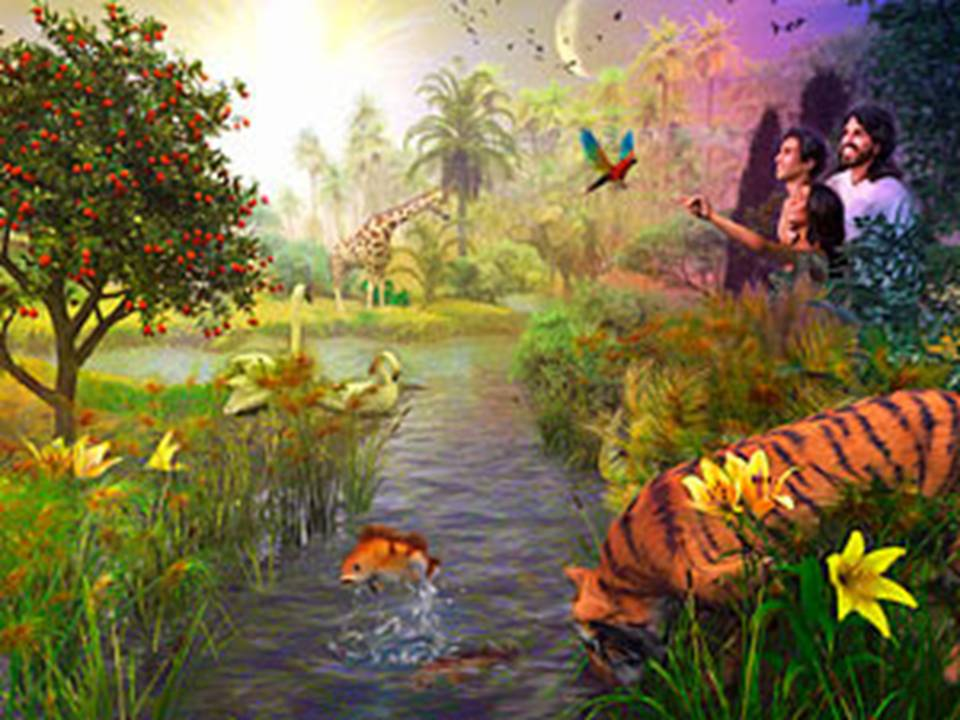 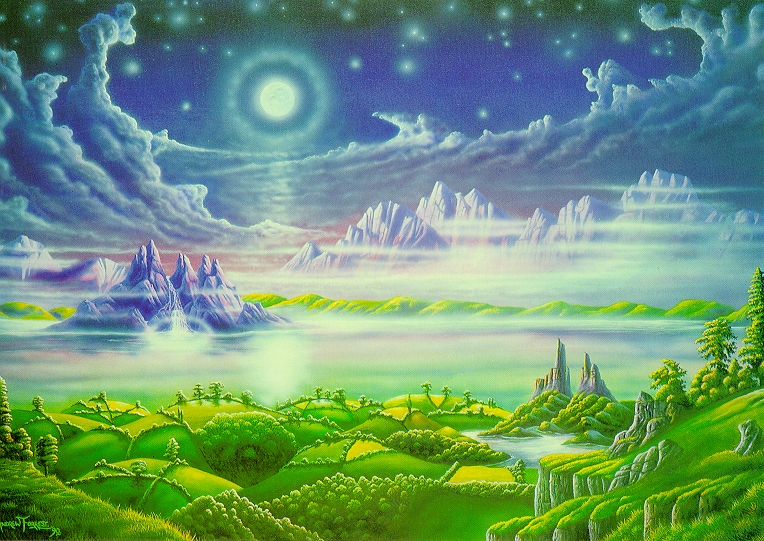 “A New Heaven and A New Earth, Where Righteousness Dwells.”
Romans 8:18-26 (ESV)
22 For we know that the whole creation has been groaning together in the pains of childbirth until now.
23 And not only the creation, but we ourselves, who have the first fruits of the Spirit, groan inwardly as we wait eagerly for adoption as sons, the redemption of our bodies. 
24 For in this hope we were saved. Now hope that is seen is not hope. For who hopes for what he sees? 
25 But if we hope for what we do not see, we wait for it with patience.
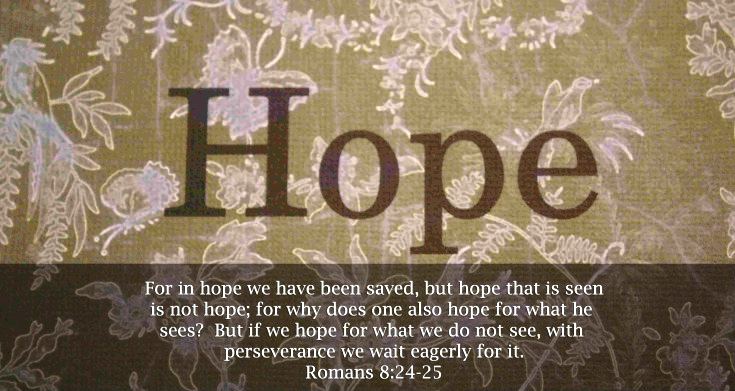 2 Corinthians 5: 2-4 (ESV)

2For in this tent we groan, longing to put on our heavenly dwelling, 
3if indeed by putting it on we may not be found naked. 
4For while we are still in this tent, we groan, being burdened—not that we would be unclothed, but that we would be further clothed, so that what is mortal may be swallowed up by life.
Romans 8:18-26 (ESV)
26 Likewise the Spirit helps us in our weakness. For we do not know what to pray for as we ought, but the Spirit himself intercedes for us with groanings too deep for words.
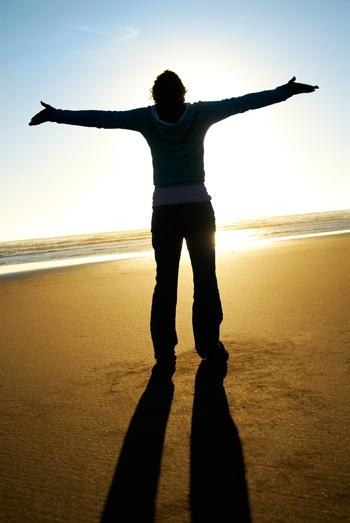 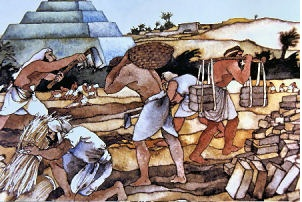 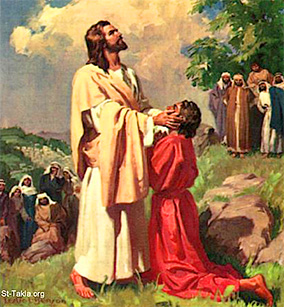 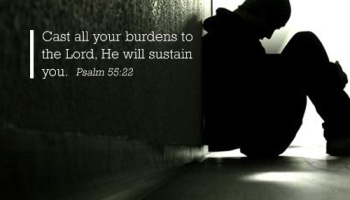 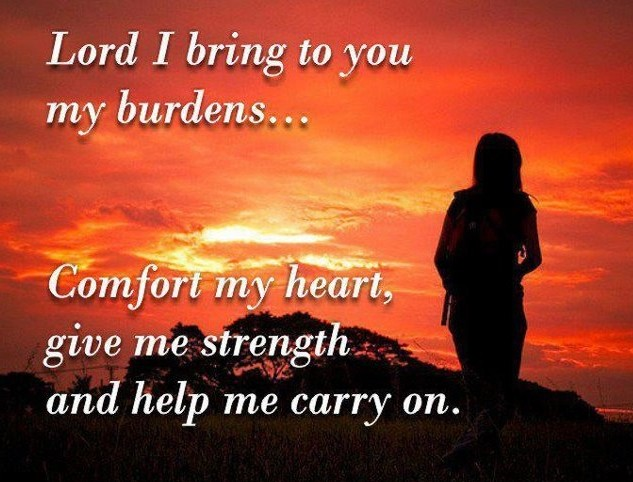 AAARRRGGGHHH!!!
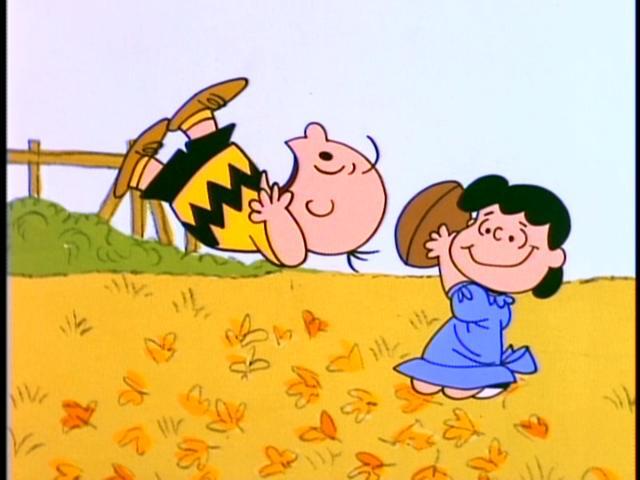 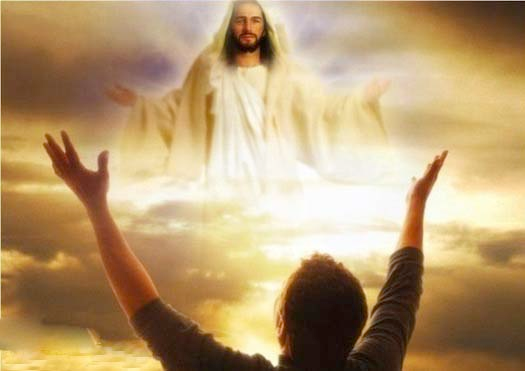 Hallelujah